“From noon until three in the afternoon darkness came over all the land. About three in the afternoon Jesus cried out in a loud voice, “Eli, Eli, lema sabachthani?” (which means “My God, my God, why have you forsaken me?”). When some of those standing there heard this, they said, “He’s calling Elijah.” Immediately one of them ran and got a sponge. He filled it with wine vinegar, put it on a staff, and offered it to Jesus to drink. The rest said, “Now leave him alone. Let’s see if Elijah comes to save him.” And when Jesus had cried out again in a loud voice, he gave up his spirit.
“At that moment the curtain of the temple was torn in two from top to bottom. The earth shook, the rocks split and the tombs broke open. The bodies of many holy people who had died were raised to life. They came out of the tombs after Jesus’ resurrection and went into the holy city and appeared to many people. When the centurion and those with him who were guarding Jesus saw the earthquake and all that had happened, they were terrified, and exclaimed, “Surely he was the Son of God!” Many women were there, watching from a distance.” (Matthew 27:45-55)
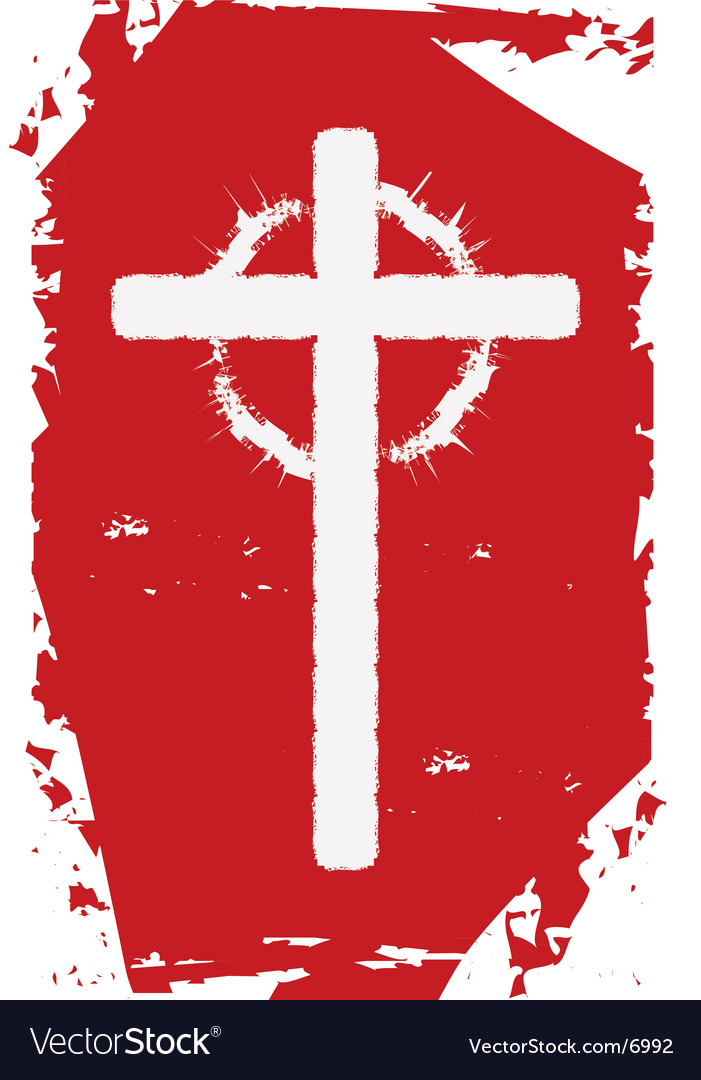 TheCross
A place of betrayal, abandonment, injustice, abuse, and death, yet also a place of hope, victory, forgiveness and life. 
A place where both sorrow and love flow mingled down.
Questions
How do the events of Good Friday show us how to love God wholeheartedly and to love others as ourselves? 
If, as followers of Jesus, we are to pattern our lives after Christ, how does Good Friday fit in?
Loving God Wholeheartedly
Whole hearted love for God is shown to us in Christ’s self-denial, in forfeiting His will in favour of God’s will.
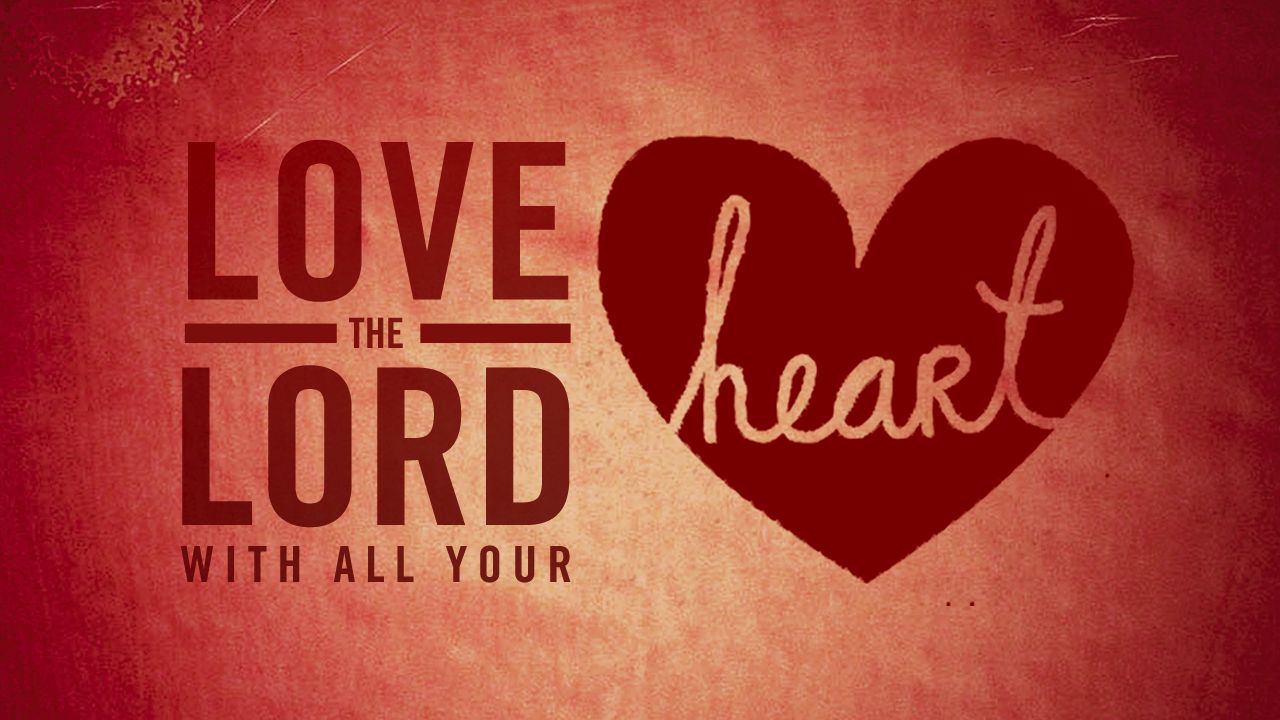 Loving Others As Yourself
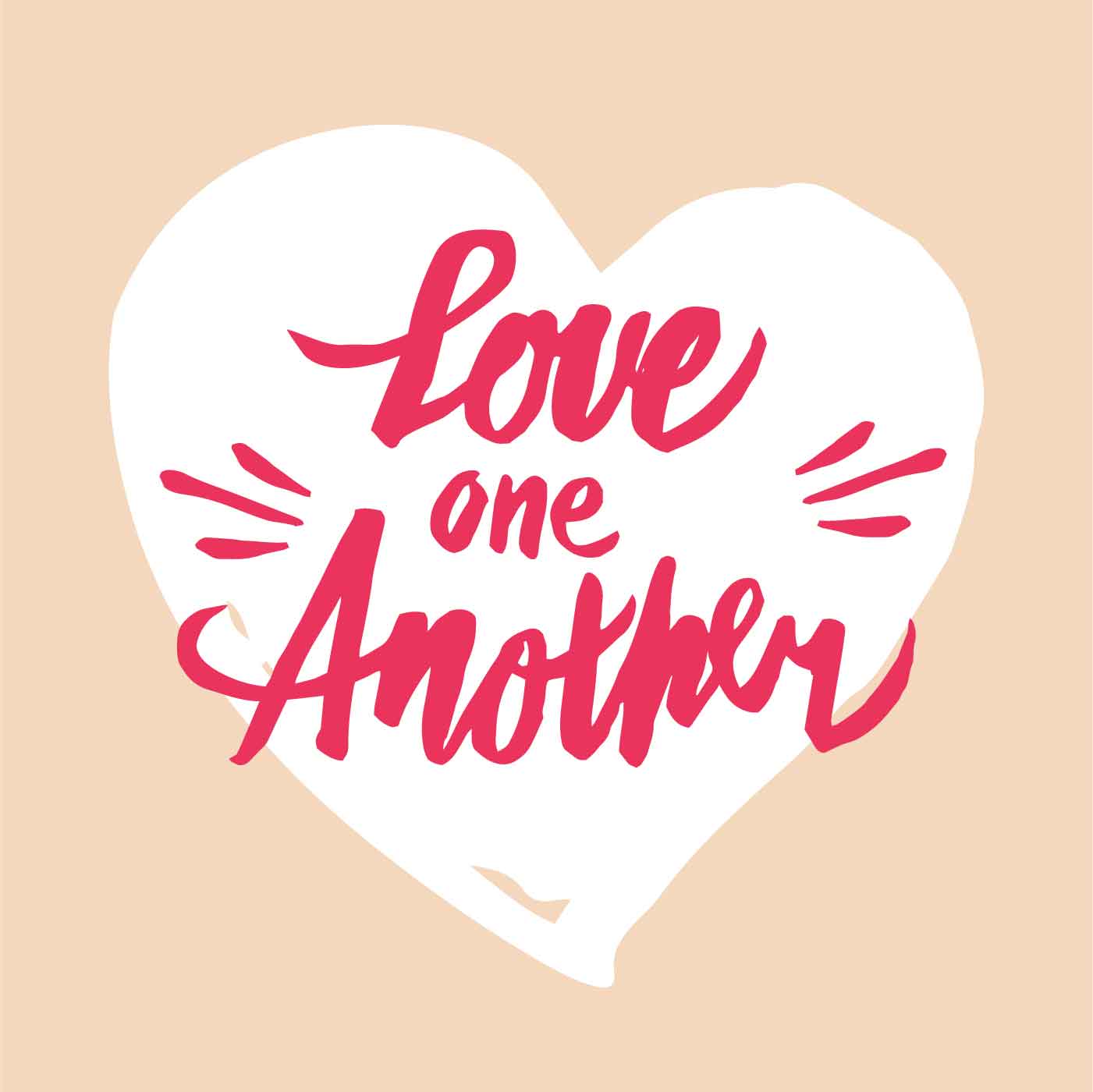 Jesus shows us how to love others, as not only did He willingly lay down His life for His friends out of His love for them, but also for those who opposed Him.
Be “imitators of God, as beloved children; [those who] walk in love, just as Christ also loved you, and gave Himself up for us, an offering and a sacrifice to God as a fragrant aroma.” (Ephesians 5:1-2)
Can we pattern our loving of God and our loving of others after the Good Friday example of Jesus?
My hope this morning is that by engaging in a corporate reading in a few moments centered around the seven statements of Christ on Good Friday, we will testify to the greatness of Jesus beyond even the terror of the cross. 
As we come to the Lord’s Table, might we recognize the powerful self-denial of Christ Jesus and His profound love of others, receiving the bread and cup as evidence of all of this reality.
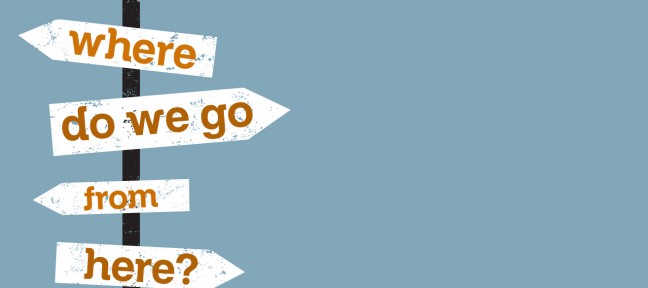 A Good Friday Responsive Reading
READER: And Jesus said, “Father, forgive them, for they know not what they do.” And they cast lots to divide his garments. (Luke 23:34)
PEOPLE: O what a gracious Savior. 

READER: And he said to him, “Truly, I say to you, today you will be with me in paradise.” (Luke 23:43)
PEOPLE: O what a merciful Savior.
READER: When Jesus saw his mother and the disciple whom he loved standing nearby, he said to his mother, “Woman, behold, your son!” Then he said to the disciple, “Behold, your mother!” And from that hour the disciple took her to his own home. (John 19:26–27)
PEOPLE: O what a beautiful Savior.
READER: And about the ninth hour Jesus cried out with a loud voice, saying, “Eli, Eli, lema sabachthani?” that is, “My God, my God, why have you forsaken me?” (Matthew 27:46 & Mark 15:34)
PEOPLE: O what a costly redemption. 

READER: After this, Jesus, knowing that all was now finished, said (to fulfill the Scripture), “I thirst.” (John 19:28)
PEOPLE: O what agony He endured for us.
READER: A jar full of sour wine stood there, so they put      a sponge full of the sour wine on a hyssop branch and             held it to his mouth. When Jesus had received the sour wine, he said, “It is finished,” and he bowed his head and gave up his spirit. (John 19:29–30)
PEOPLE: O what a powerful Saviour.  

READER: Then Jesus, calling out with a loud voice, said, “Father, into your hands I commit my spirit!” And having said this he breathed his last. (Luke 23:46)
PEOPLE: O what a “good” Friday.
Prayer